POWERPOINT INTERDISCIPLINARE CLASSE IVA T.P. CAPOLUOGOMAESTRA FRANCESCA FERRANTEANNO SCOLASTICO 2020/21
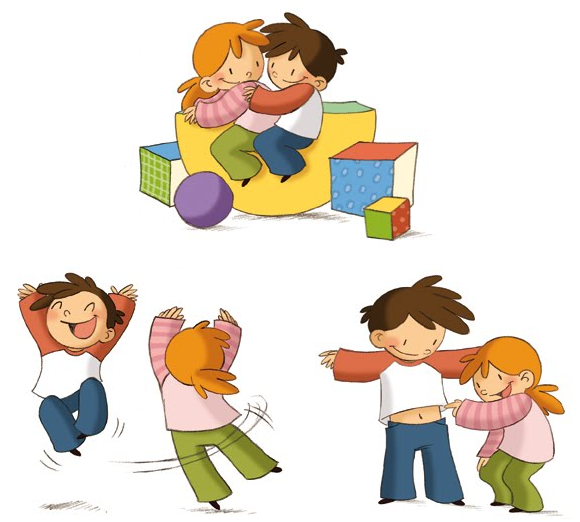 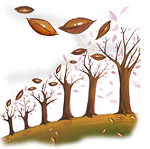 OGGI 13 NOVEMBRE GIORNATA MONDIALE DELLA GENTILEZZA
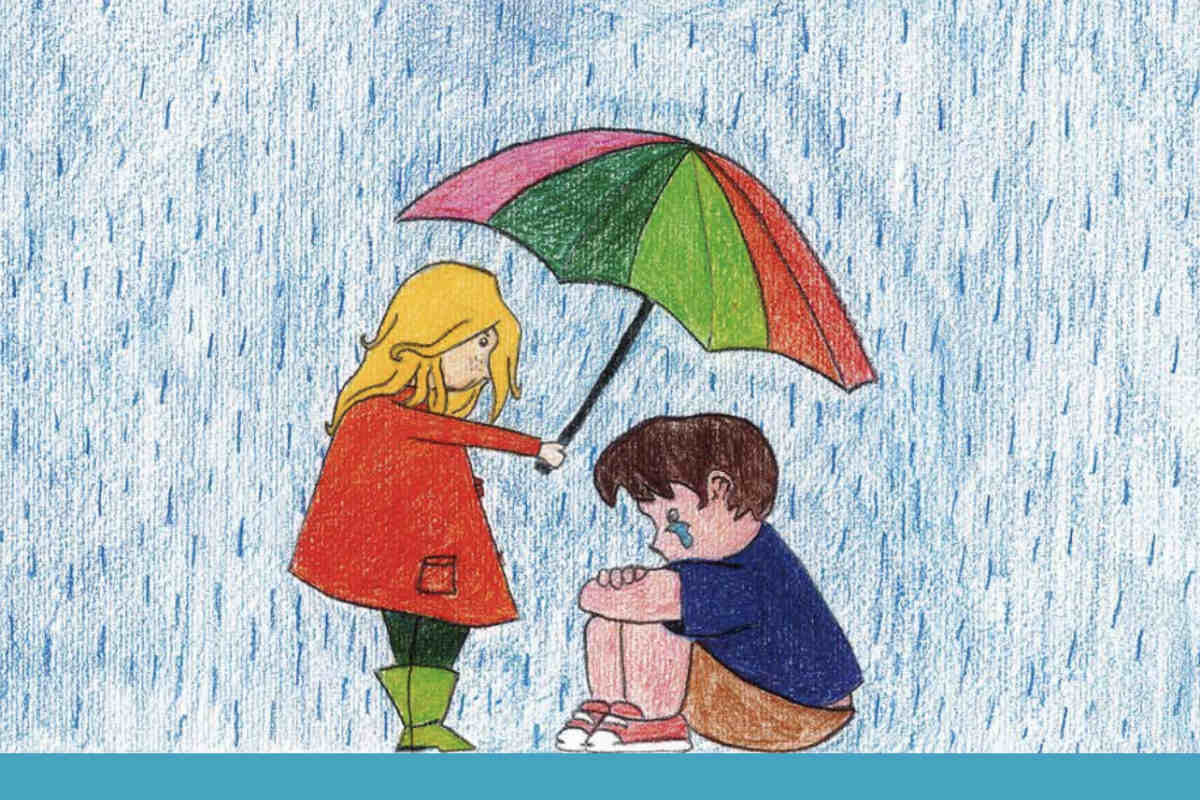 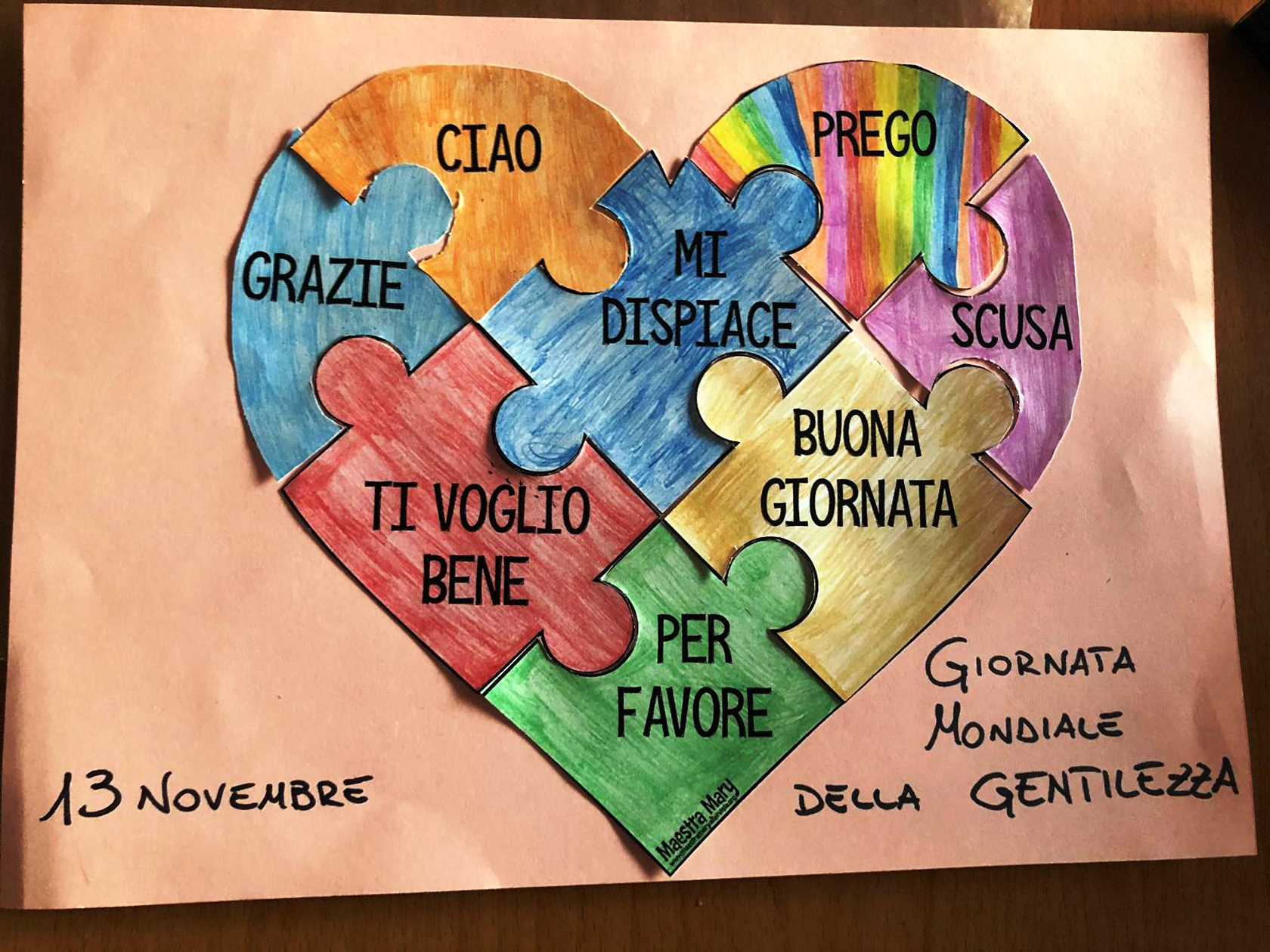 Attivita’ svolta in DDI
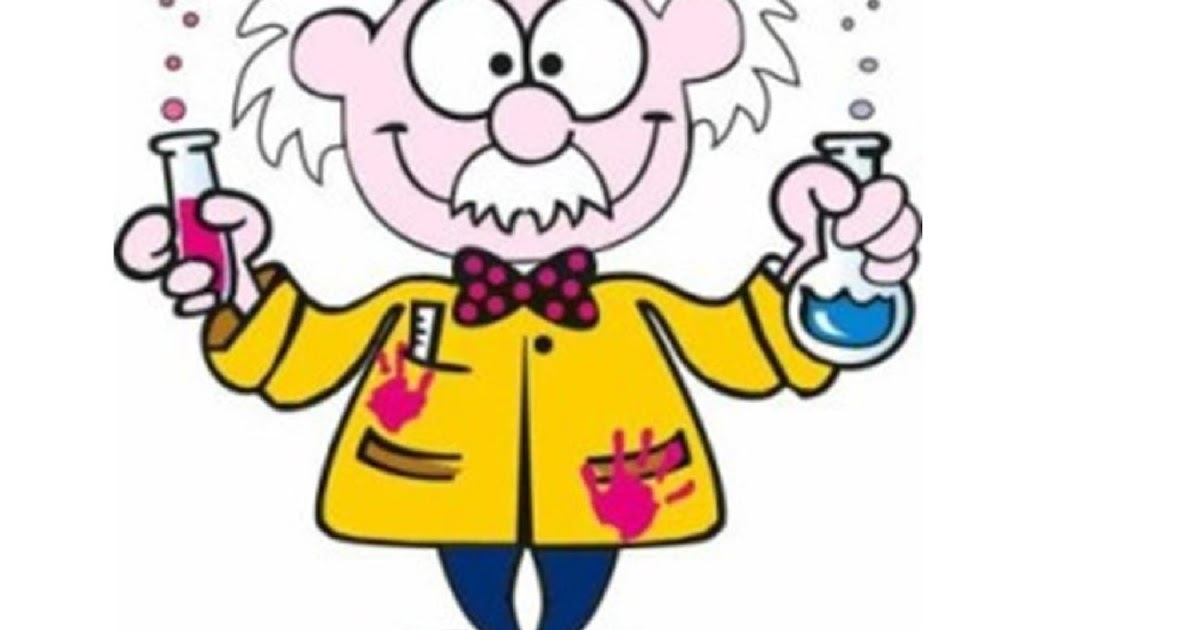 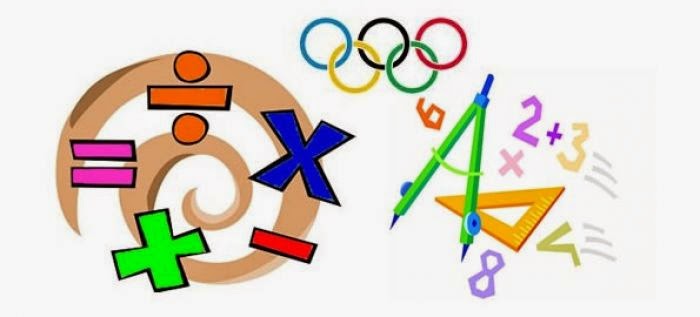 MATEMATICA
     TECNOLOGIA
     SCIENZE
STORIA E CITTADINANZA
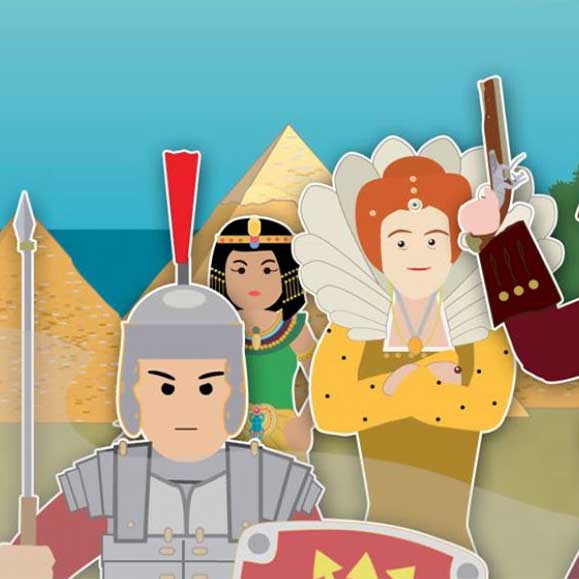 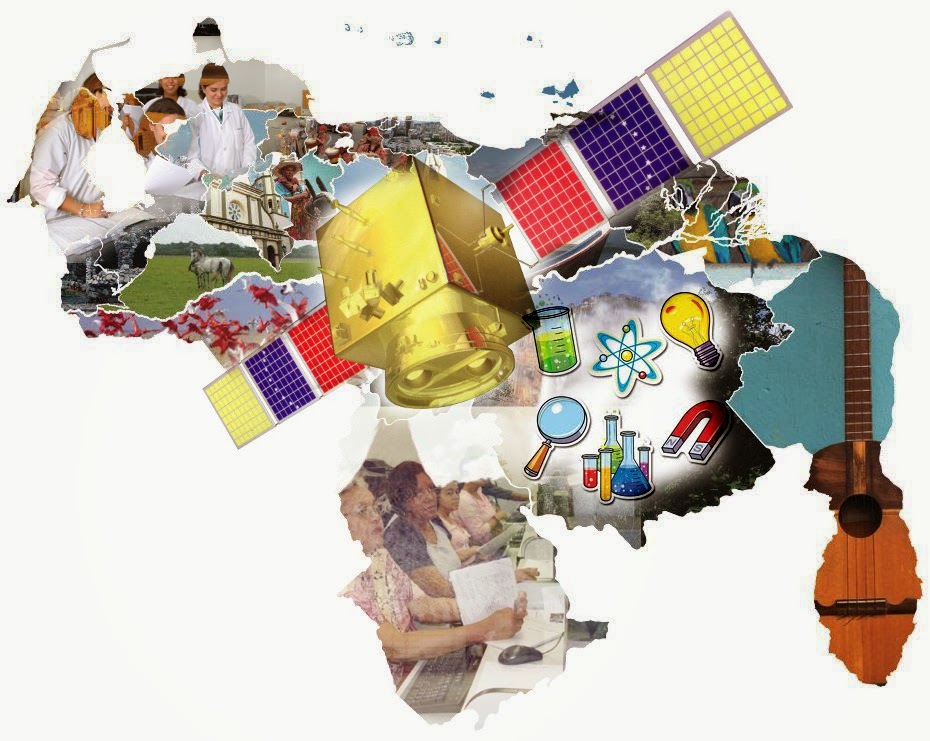 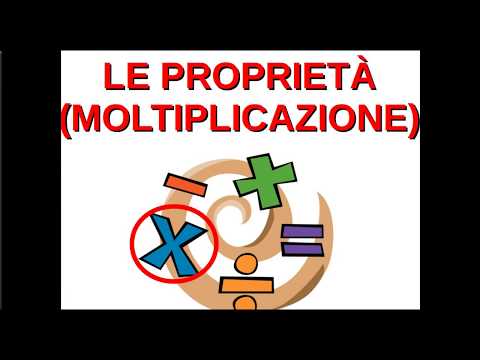 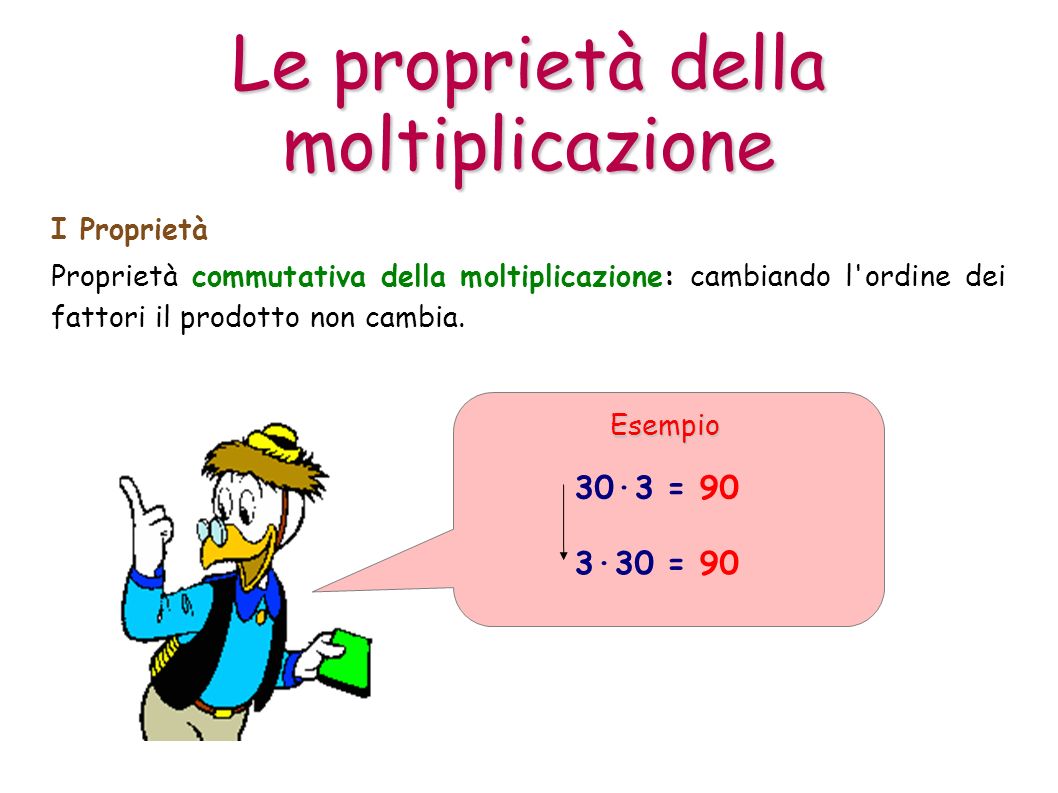 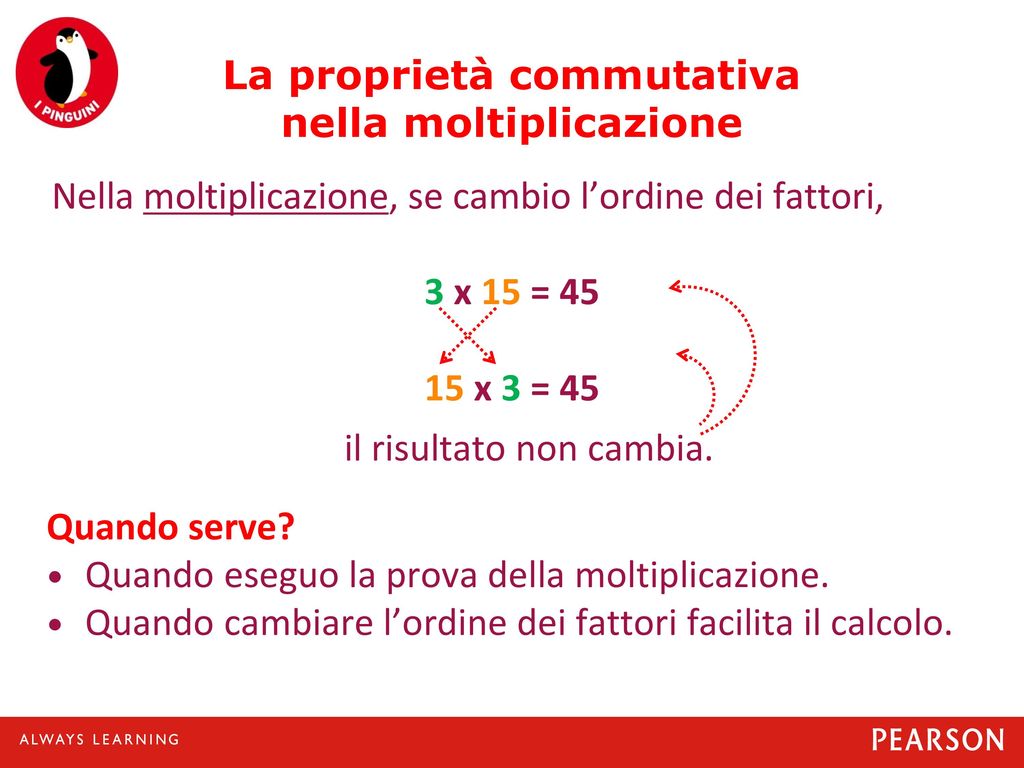 LA MATERIA SI TRASFORMA
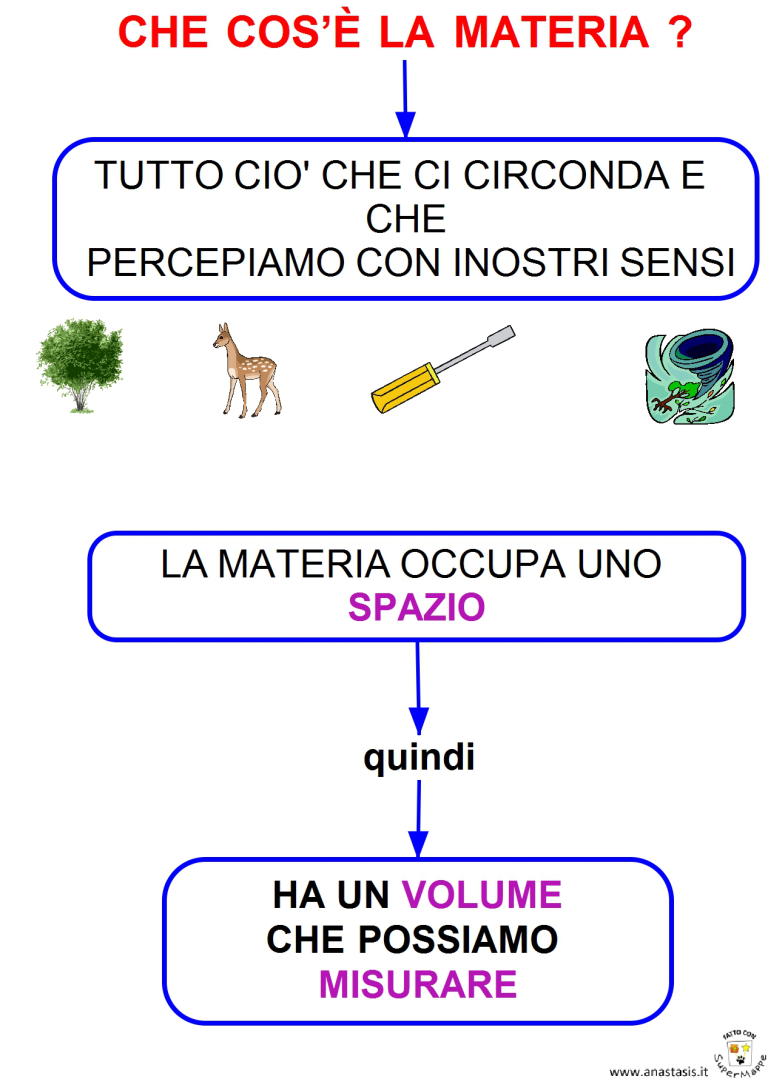 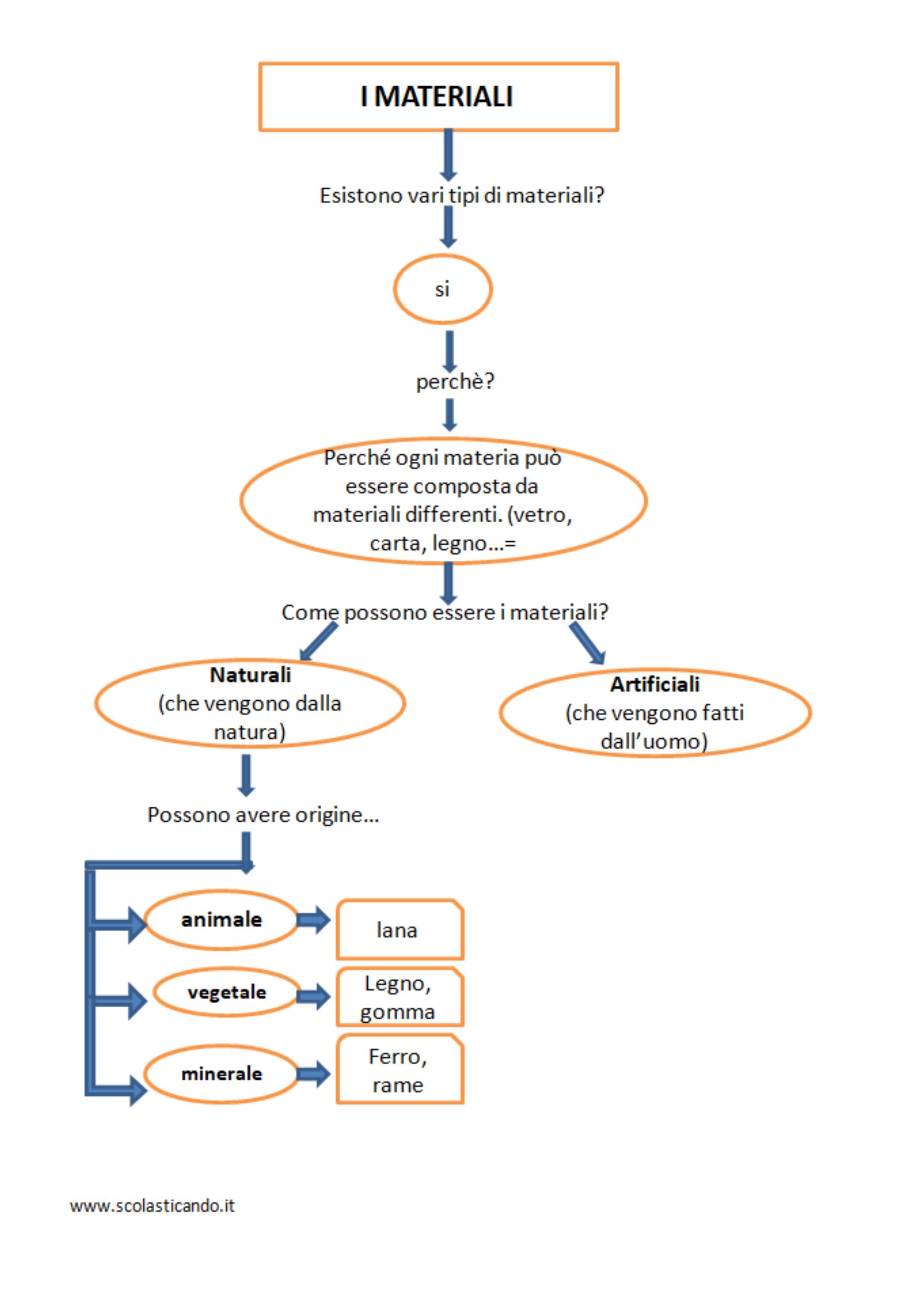 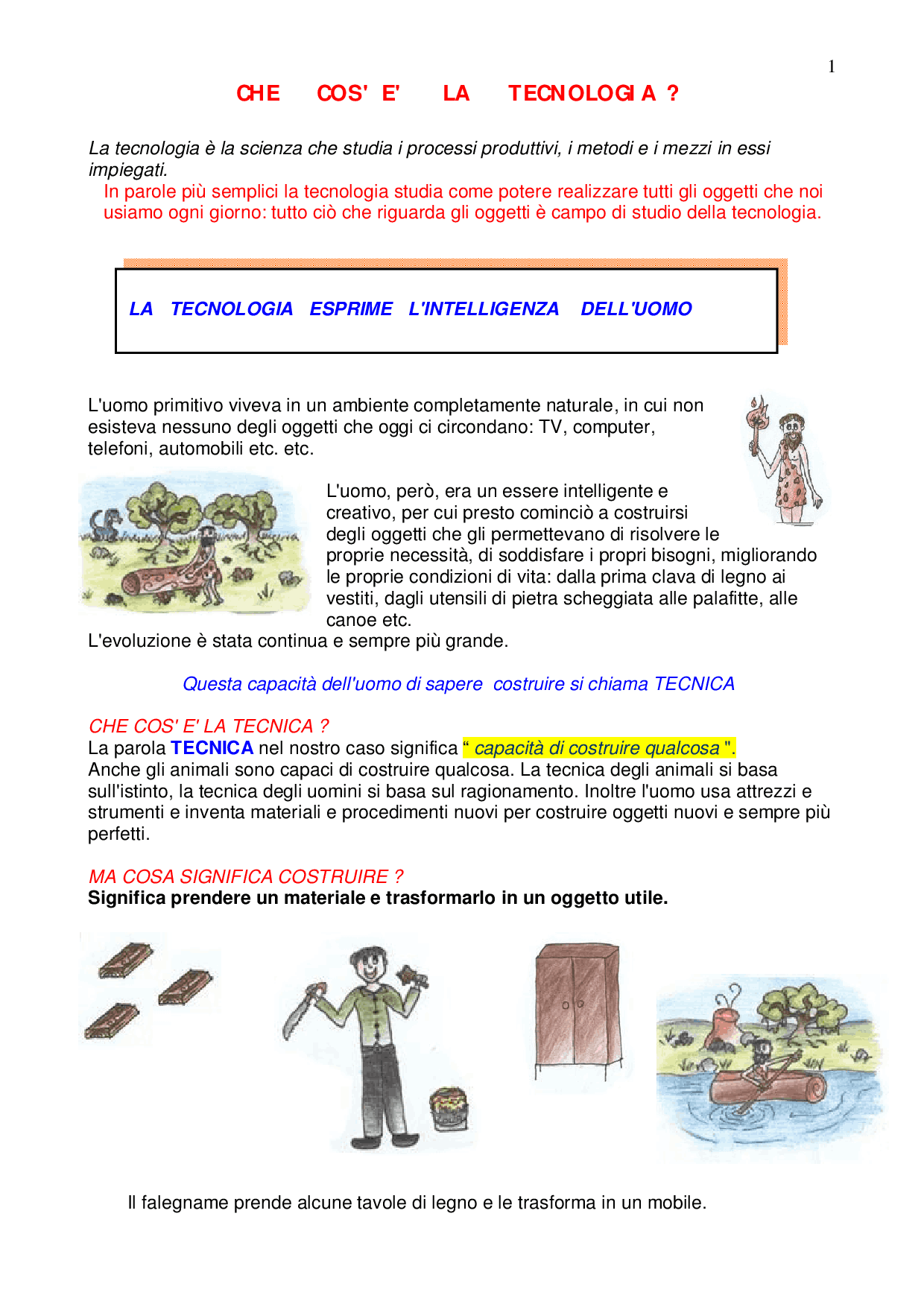 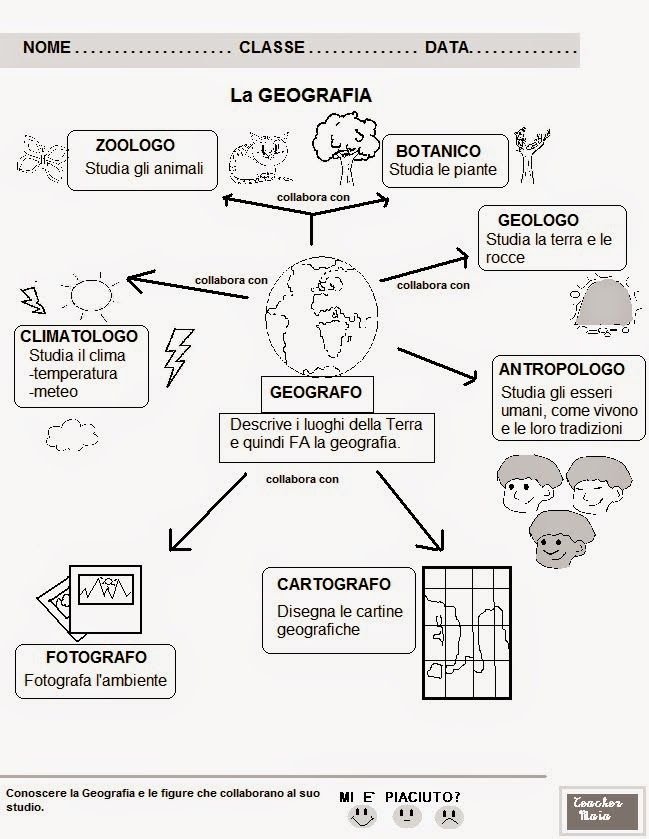 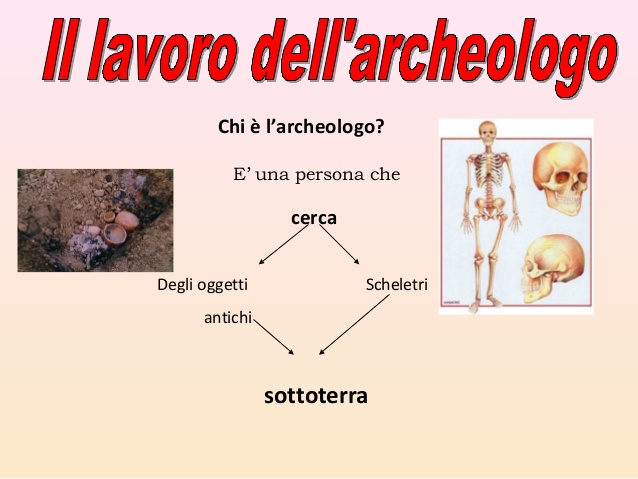 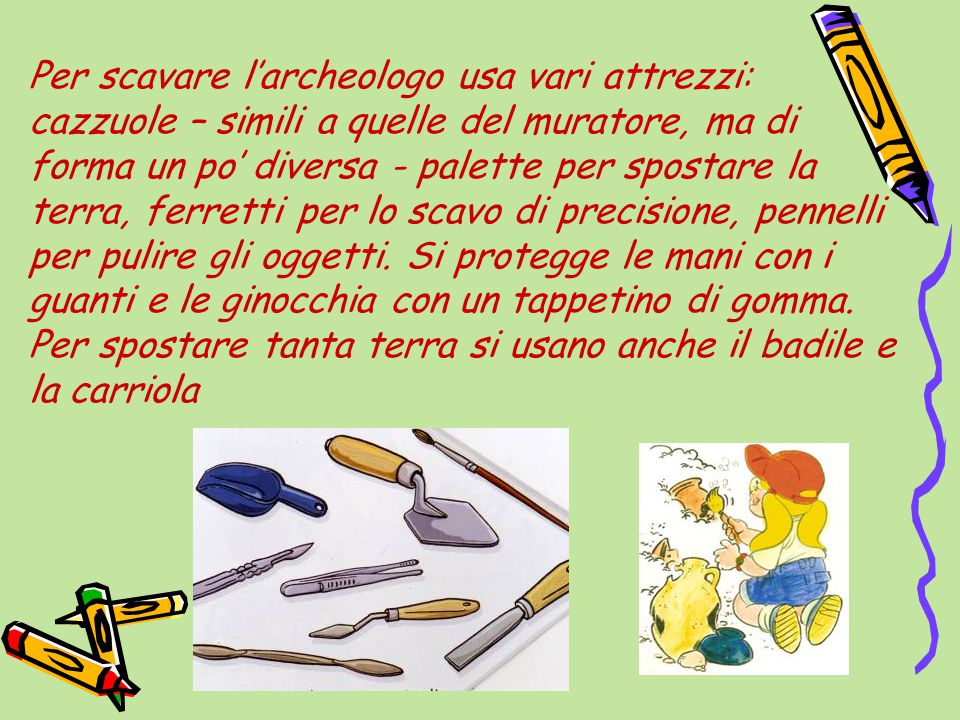 Aggiungere un titolo di diapositiva - 4
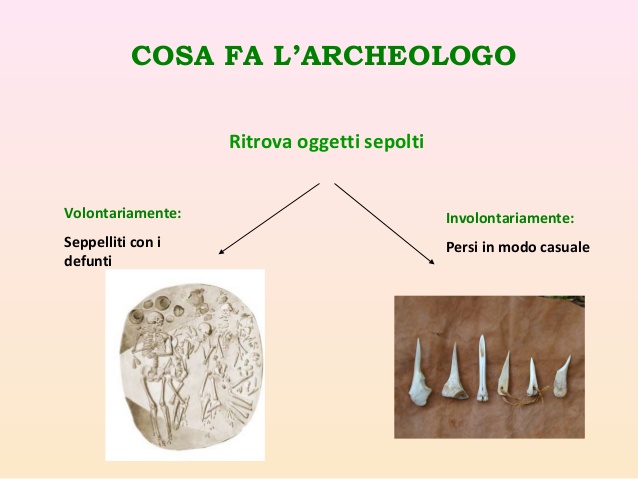 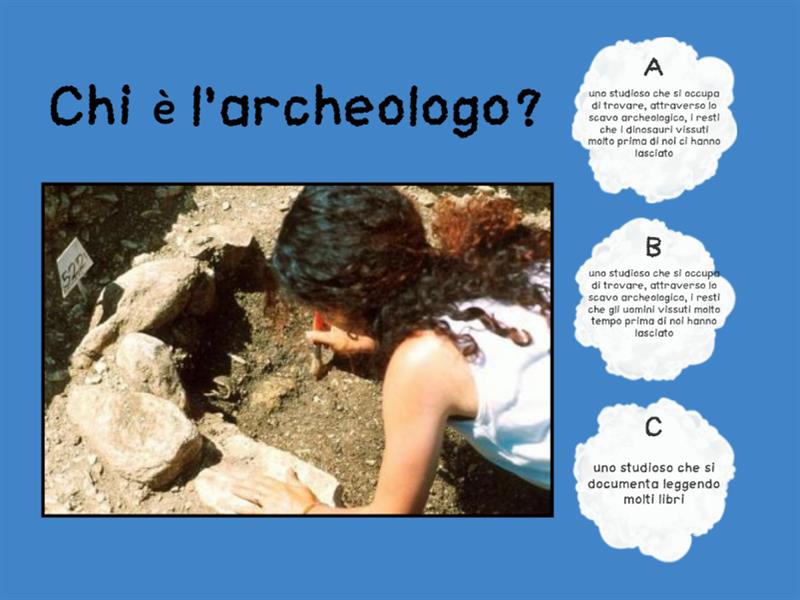